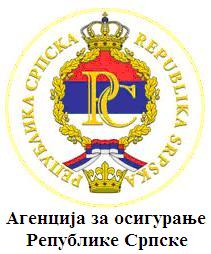 XV Међународни симпозијум из осигурања
НАДЗОР ТРЖИШТА ОСИГУРАЊА РЕПУБЛИКЕ СРПСКЕ
шта је учињено последњих 15 година
мр Тамара Пејић-Петковић,  Предраг Илић
Агенција за осигурање Републике Српске
Златибор, 2017. година
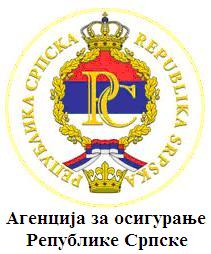 Статистика тржишта осигурања у РС  2001/2016
и даље низак ниво   учешћа премије у БДП и  премије по запосленом
континуиран раст премије  
интезиван раст премије животног осигурања
 повећање конкуренције
Златибор, 2017. година
2
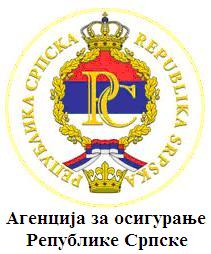 Пословање друштава за осигурање из РС  2001/2016
Од оснивања Агенције:
актива се повећала 2,4, a капитал 1,9 пута
раст техничких и математичке резрве

Континуирано значајан утицај трошкова на пословни и укупан резултат пословања
Златибор, 2017. година
3
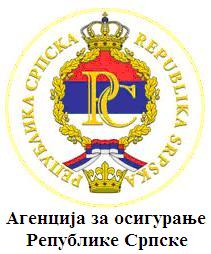 Пословање друштава за осигурање из РС  2001/2016
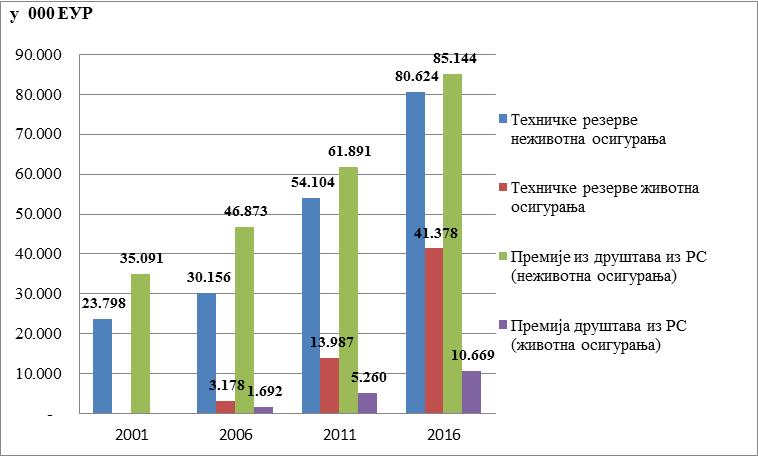 интензиван раст,али   ниско учешће премије животног осигурања

раст математичке резерве у складу са старосном структуром портфеља

усклађен раст премије и техничких резерви неживотног осигурања
Златибор, 2017. година
4
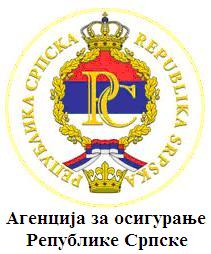 Пословање друштава из РС  2001/2016
Финансијска улагања у укупној активи
Након оснивања Агенције:
смањење учешћа улагања у повезана лица
повећање улагања у хартије од вриједности- најзначајније учешће државне обвезнице
повећање учешћа депозита и смањење зајмова
Златибор, 2017. година
5
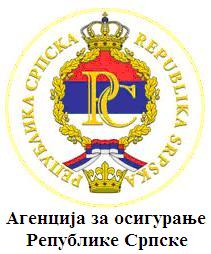 Покриће техничких резерви неживотног осигурања
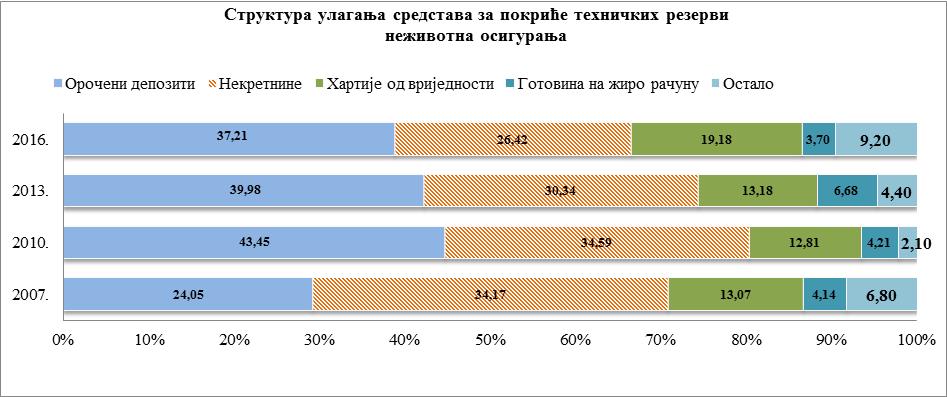 нето принцип покрића  (преносне премије и резерве које падају на терет реосигуравача)  
најзначајније учешће: орочени депозити, некретнине и државне обвезнице
ризик: реалност процјене вриједности некретнина
Златибор, 2017. година
6
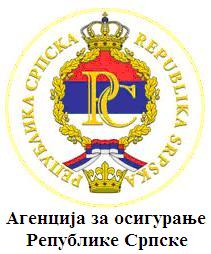 Покриће техничких резерви животног осигурања
Континуирано присутна потпуна квантитативна и квалитативна усклађеност са прописаним захтјевима
раст изложености држави
Златибор, 2017. година
7
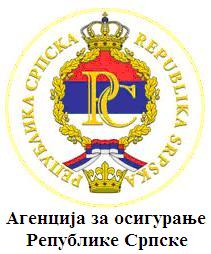 Капитлна адекватност
испуњавање прописаних захтјева адекватности капитала
ризик: идентификација и процјена свих одбитних ставки у обрачуну расположивог капитала
додатни захтјев: обавезно покриће за 50% минималног гарантног фонда
Златибор, 2017. година
8
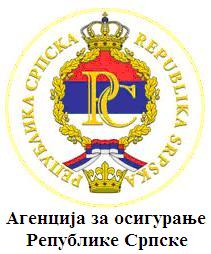 Регулаторне и надзорне активности Агенције
Фокус надзорних активности:
финансијски и актуарски аспекти пословања
понашање на тржишту 
заштита потрошача у осигурању
Оцјена  FSAP мисије (2014-2015): „...оперативни процеси и интерне контроле на високом нивоу, Агенција позиционирана на начин који омогућава ефикасну супервизију. Процес супервизије и регулаторни оквир у великој мјери усклађени са ICP“
Стратешке активности
финансијско описмењавање становништва и заштита потрошача у осигурању
либерализација у обавезном осигурању од аутоодговорности
развој  супервизорских пракси/постепен прелазак на супервизију засновану на ризицима
Златибор, 2017. година
9
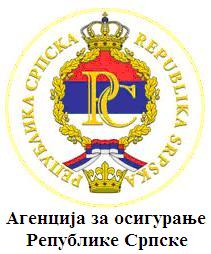 Хвала на пажњи

kabinet@azors.rs.ba
Златибор, 2017. година
10